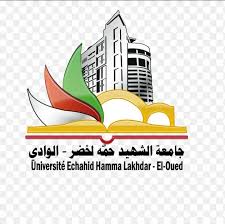 STYlistics_ Course 02
Contents
I. Types of Stylistics.
I.1. Linguistic General Stylistics
I.2. Literary Stylistics.
I.3. Cognitive Stylistics.
I.4. Discourse Stylistics.
I.5. Pragmatic Stylistics.
I.6.Affective Stylistics.
II. Objectives at Studying Stylistics.
I.Types of Stylistics
I.1. Linguistic/General Stylistics
It is the linguistic description of stylistic features which characterize the basic form of text (Ghazala, 1998).
It analyses non-literary texts because it aims to shed light at the features of the different styles within the framework of general linguistic variation ( Verschueren et al, 1998).
The linguistic stylistics provides scientific and organized methods for the description and analysis of language. It provides standards for the reading of the important stylistic features in texts ( Ghazala, 1998).
MAK Halliday’s descriptive linguistics aims at making clear description of language features in a text without its interpretation or evaluation ( ibid).
Halliday’s Systemic Functional Model of Language is a substantial example of linguistic stylistics.
I.2. Literary Stylistics
« A linguistic deaf to the poetic function of language and a literary scholar indifferent to linguistic problems and unconversant with linguistic methods are equally flagrant anachronisms » ( Jakobson, 1960: 377 qtd in: Verschueren et al, 1998).
Literary Stylistics studies the literary text using linguistic description. It aims at its interpretation through determining the apparent stylistic features and how they contribute in the understanding of the literary text. It tries to answer the questions ‘how’ and ‘why’ ( Ghazala, 1998).
Literay stylistics contends that the theories and methods developed in linguistics can be applied in the analysis of literary texts.
This will answer how the meaning and the interpretation of the literary text is constructed ( Verschueren et al, 1998).
In other words, in the analysis of literary texts, in addition to the meaning of the text (what), stylisticians are also concerned with how it comes to mean ( Short, 1996).
I.3. Cognitive Stylistics
It aims at the description of what takes place in the reader’s mind during his interface with a text ( Stockwell in Gobbi et al, 2020).
I.4.Discourse Stylistics
It is the stylistic study of discourse.  Ronald Carter assumes that discourse stylistics is basically the application of discourse analysis to literature (ibid).
I.5. Pragmatic Stylistics
It sheds the light on language use and takes into consideration the linguistic, social, cultural and authorial contexts. Mainly, it focuses on conversation as exchange or interpersonal meaning; in addition to the linguistic features such as speech acts, discourse markers and politeness strategies (ibid).
I.6. Affective  Stylsitics
It is established by the American literary theorist Stanley Eugene Fish. ( wikipedia. org/wiki/Stanley_Fish).
In this approach, the literary text comes into being only when it is put between the hands of the reader. That is the focus is how it affects the reader in the process of reading ( literariness.org/2016/11/15/affective-stylistics)
II. Objectives at Studying Stylistics
Style is an integral part of meaning; without awareness of style we cannot arrive at a better understanding of an utterance ( Verschueren et al, 1998).
Stylistics helps to cultivate a sense of appropriateness ( grammar, lexic, stylistic appropriateness) (ibid).
Stylistics sharpens the understanding and appreciation of literary works (ibid).
There is a more awareness of the power of language in shaping our view of reality, and to the potentiality of language in ‘defamilarizing conventionall views and assumptions’ (ibid).
It provides a basis for aesthetic appreciation and assessment by conscious awareness to the linguistic features of the text (Widdowson, 1975).
It develops the literary competence of the learners ( Ghazala, 1998).
It helps the students to be more responsive to the language of the literary text to be able to answer the ‘what ’ and ‘how’ ( ibid).
Develop the students’ knowledge about the stylistic structure of language which they can use in literary/non-literary texts as well (ibid)
It reinforces the relation between the students and literature (ibid).
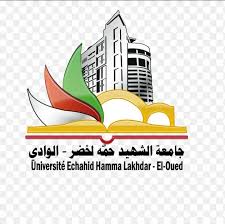 STYLISTICS_ COURSE 03
a
Contents
I. David Crystal and Derek Davy’s Stylistic Approach.
I.1. What is Register?
I.2.What Makes a Stylistic Feature Distinctive?
I.3. Levels of Analysis.
I.3.1. Phonetics/Graphetics.
I.3.2. Phonology/ Graphology.
I.3.3. Grammar and Vocabulary.
I.3.4. Semantics.
I. David Crystal and Derek Davy’s Stylistic Approach
Basically, Crystal and Davy (1974) view language as being endowed with varieties according to its form whether written or spoken, or regional like the New York variety or the London variety like the Cockney, Scouser,… or according to the social situation of the speaker. Here there is reference to register.
I.1. What is Register?
Register is an important concept to consider in stylistics.
Register refers to the variety of language according to the purpose of the text. (Halliday, 1978).
Crystal and Davy aim at suggesting an approach or a model for the analysis of the language.
They aim at studying certain aspects of language variation. They consider that these aspects or features, are related to social contexts.
Crystal and Davy model of linguistic description represents the kind of linguistic/general linguistics.
Their approach is based on the division of the text under scrutiny into levels of analysis: phonetic/graphetic, phonological/graphological, grammatical, lexical and semantic levels.
I.2. What Makes a Stylistic Feature Distinctive?
Crystal and Davy refer to two important criteria:
The frequency within the variety in question.
A feature that is less shared by other varieties, like the use of the passive in scientific English, or the word ‘ hereinbefore’ which is used in the variety legal English but is not used in other English varietes. So when it is used in legal texts, it acquires a stylistic significance.
I.3. Levels of Analysis
I.3.1. Phonetics/Graphetics
« Phonetics and ghraphetics study the basic phonic and graphic substance of language respectively » ( Crystal and Davy, 1974: 17).
They mean the sounds and shapes: advertisements, newspapers, the voice quality ( in specific situation; legal; ceremony…)
I.3.2. Phonology/ Graphology
For Crystal and Davy, phonology studies the sound system of a given language, whereas graphology studies the language’s writing system or orthography.
The role of stylistics is to describe the patterns of the sound or writing that distinguish varieties of English: repetition of segmented sounds in a specific distribution, patterns of rhythm, intonation and other non-segmental varia; distinctive uses of punctuation, capitalization, spacing,…
I.3.3. Grammar and Vocabulary
The focus is displayed in the following:
The study of the internal structure of words or classes of words; the internal structure of sentences; the attributes of single lexical items because words and idioms tend to pattern in different linguistic contexts; give information about the choice of lexical items in a text; their distribution to one another; and their meaning.
Crystal and Davy assume that grammar is central in linguistic statement.
They claim an interdependence between grammar and lexis.
I.3.4. Semantics
« Semantics for us studies the linguistic meaning of a text over and above the meaning of the lexical items taken singly » ( Crystal and Davy, 1974: 19).
The focus is on patterns of thematic development, the distribution of concepts in a text as a whole, the use of characteristic figures of speech….
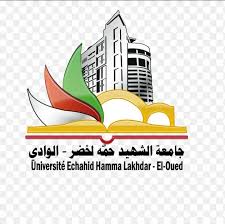 STYLISTICS_ COURSE 04
Contents
I.4. Dimensions of Situational Contraints
Follow up with Crystal and Davy’s Approach
I-4. Dimensions of Situational Constrainst
In their approach, Cyrstal and Davy try to find a correlation between the linguistic variable and the situation in which it appears.
There is a substantial considerartion of register ( like the language of newspaper headlines, church services, sports commentaries, popular songs, amongst others)
Therefore, the situation is an important construct in the stylistic analysis. 
Once the stylistic feature is depicted, the stylistician  refers it to the extra-linguistic context to justify his choice.
The context exercises some kind of constraints on the language used.
The situation which Crystal and Davy refer to is dimentions of situational Variables.
They claim that each situation has got dimensions.
And each depicted feature is described in terms of more or less of theses dimensions.
They depict eight dimensions which they put into three broad types.
I.4.1. Type 01
I.4.1.1. Individuality: Features of speech or writing habit which distinguish a speaker of a language from others. They are personal idiosynchratic features; a person’s voice or handwriting,,,
I.4.1.2. Dialect: Features which indicate about the user’s geographical origin (regional dialect).
I.4.1.3. Time: Features which indicate the diachronic information.
I.4.2. Type 02
I.4.2.1. Discourse: under this dimention they indicate two kinds of variability, namely, medium and participation.
Medium: speech and writing
Participation: monologue and dialogue.
There could be clear co-occurrences between the two categories medium and participation (spoken or written monologue, spoken or written dialogue).
In Medium, there could be a transfer from spoken to written or vice versa. This is refered to as complex medium.
We can proceed with phonological framework in processing written texts like the description of the effect of alliteration, assonance,…
Monologue features can be displayed in dialogue or vice versa ( like a spoken monologue uttered as if a dialogue, …) This situation they refer to as complex participation.
I.4.3. Type 03
I.4.3.1. Province: Features which indicate about the speaker’s occupation.That is his occupation imposes some linguistic contraints on his language. 
It is not necessary that province should be identified with the subject matter of an utterance.
Province is applied to conversation which is the category the most convenient which displays this correlation between the language used and the occupational features.
I.4.3.2. Status: linguistic features which relate to the social standing of the participants. 
Status variations occur independently of province variations.
Status involves the following semantic fields: formality, informality, respect, politeness, intimacy, kinship relations…
I.4.3.3. Modality: It studies the correlation between the linguistic features with the purpose of the communication and the investigation of the cause behind the use of such features instead of alternatives.
Modality can be described independently of province and status: it has relation with the occupation and the social status of the participants. 
So the purpose defines the linguistic variation. The job of the stylistician is to relate the purpose of the communication to its linguistic features.
I.4.3.4. Singularity: They are the individual’s occasional idiosynchratic features.
I.4.3.4.1. Difference Between Singularity and Individuality
Singularity dimensions are short and temporary in order to achieve a specific linguistic contrast.
Individuality features are continuous and permanent. They are non-linguistic.
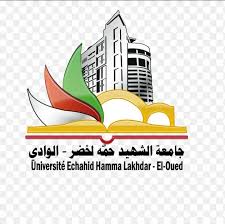 Stylistics_ Course 05
Contents
I.5. Common Core Features ( Neutral).
I.6. Organization of Stylistic Features in Analysis.
I.7. Important Observations.
I.8. The Purpose of Crystal and Davy’s Approach.
I.9. Bibliography.
Follow up With Crystal and Davy’s Approach
I.5. Common-Core Features (Neutral)  
They are features which have no situational correlates at all. 
They are features shared in some degree with all utterances in the speech community.
They occur regardless of the situational dimensions mentioned in the previous course. 
The stylistician must be aware of them in order to discount them.
They are displayed in: the laws of grammar, phonology and lexis. 
In the light of what has been dealt with, Crystal and Davy claim that once the linguistic feature is depicted, the stylistician would ask some guiding questions whether this stylistic feature:
- Tells us which specific person used it? (i.e, individuality).
From which country or region is he? ( i.e, regional dialect)
Tells us which social class does he belong to? (i.e,  class dialect)……….
I.6. Organization of Stylistic Features in Analysis
Crystal and Davy claim that once the stylistic feature is depicted, it is correlated to its situational dimensions which we stated earlier.
They describe their process as follows:
The stylistician takes two sheets of papers. In the first paper he recalls all the linguistic levels of English and next to them, he states the stylistic features noted in the given text.
First Sheet
Phonetics                                         Statement of the 
Graphetics                                                        stylistic 
Phonology                                                         features
Graphology                                                      noted in 
Grammar                                                           the text
Voacabulary                                                          being
Semantics                                                           studied
In addition, the phonolgical level can be segmented into two further segments:
The segmental: vowels, consonant contrasts classified and listed.
The non-segmental: pitch, intonation, loudnes, contrasts classified and listed.
Second Sheet
The stylistician writes the headings of the dimensions of stylistic description listed before.
For example, the form  ‘he’ll’ enters under the general heading of status with the indication of informal.
I.7. Important Observations
The stylistic dimensions are synchronic concepts.
Not each dimension provides the same amount of linguistic information.
The categories within each dimension are studied independently of other categories from other dimensions.
There is a possibility of a co-occurence of different categories from different dimensions simulaneously. 
Crystal and Davy state four types of interrelationship between the categories:
Mutual dependence, probable co-occurrence, possible co-occurrence, highly improbable co-occurrence.
- Mutual Dependence: between ‘legal’ and ‘formal’ language, or, ‘conversational’ and ‘dialogue’ language.
Probable co-occurrence:  between ‘conversational’ and ‘informal’ language.
Possible co-occurrence: as between ‘religious’ and ‘informal’ language.
Highly improbable co-occurrence: as between ‘legal’ and ‘ ‘colloquial’ language.
The co-occurrence of categories of different dimensions is possible.
The co-occurrence of categories of the same dimension is impossible. For example, it is impossible, within the dimension of medium to have spoken written English; or within status formal informal English; or within province scientific journalese,….
I.8. The Purpose of Crystal and Davy’s Approach
Quantifying the use of the language in the text.
Grading the stylistic features in terms of the extent to which they characterize a variety as a whole.
Attempting to make descriptive and explanatory statement of a more general nature.
I.9. Bibliography
D. Crystal and D. Davy (1974). Investigating English Style.. Longman Group. 
H.G. Widdowson (1985). Exploratio ns in Applied Linguistics. Oxford University Press.
H.Gobbi et al (2020). Slavery and Racism in Mark Twain’s The Adventures of Huckleberry Finn: A Stylistic Study.
J.E. Verschueren et al (1998). Handbook of Pragmatics . John Benjamin Publishing Company.
M.Short ( 1996). Exploring the language of Poems, Plays and Prose. Addition Wesley Longman Limited. Accessed in: http://www.pearsonedu.com.
R. Chapman ( 1973). Linguistics and Literature. An Introduction to Literary Stylistics. Great Britain.
حسن غزالة ( 1998). الأسلوبية و التأويل و التعليم. مؤسسة اليمامة الصحفية. الرياض. 
Websites
Wikipedia.org/wiki/Stanley_Fish (2015).
Literariness.org/2016/15/affective-stylistics.